Hibernate
Relational Persistence for Java and .NET
Presentation by Rodney Beede

CSCI 5448 – Object Oriented Analysis and Design
University of Colorado, 2011-11-04

contactme@nospam@rodneybeede[D0t]com
What is Hibernate?
http://www.hibernate.org/
Hosted by the JBoss Community
Their Definition:
“Hibernate is a high-performance Object/Relational persistence and query service”
Traditional (historical) use
Mapping Java objects to relational databases
Today
Collection of projects/frameworks for extended use of POJO (plain old Java objects)
Why use Hibernate?
Simpler data persistence
Automatically handles mapping SQL to Object and vice versa
Automatic creation of database schemas
Automatic updating of database schemas
Add a field to an object; Hibernate converts your existing database for you.
Provides search functionality
Simpler database management
No JDBC code or SQL code needed
Yet you can still use SQL if you want
Easy to swap out database engines by a simple configuration change
No need to create the schema on the new database
It’s free
LGPL (use in open or closed source project)
Open source and standards = no vendor lock-in
Hibernate Stack
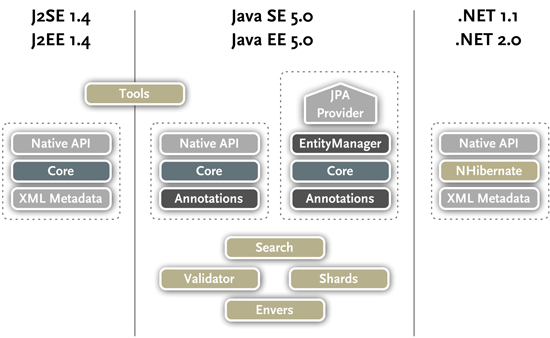 Hibernate Projects
Core
Provides the core functionality of object relational mapping and persistence
Shards
Provides for horizontal partitioning of Core so you can put object data in multiple databases
Search
Combines Apache Lucene full-text search engine with Core.  Extends the basic query capabilities of Core.
Tools
Eclipse plug-ins to facilitate
Creating Hibernate mapping files
Database connection configurations
Reverse engineering existing databases into Java class code
Hibernate Projects (2)
Validator
JSR 303 - Bean Validation
Standardized way of annotating JavaBean fields with value constraints
@NotNull on a bean field also gets set in the database schema
Metamodel Generator
Auto-creation of Criteria classes for use in Java EE 6 Criteria API
Non-string based API for object-based queries
OGM (Object/Grid Mapper)
Allows use of NoSQL data stores versus SQL relational
Envers
Automatic revision history of persistent classes

This presentation will focus on the Core project.
Getting Hibernate
Hibernate 3.6
Latest stable (4.0 is out though)
Easiest method is Maven
Alternative is “release bundles”
http://www.hibernate.org/downloads.html
Sample code has complete example
Next slides show snippets for pom.xml
See Hibernate Getting Started Guide also
Maven – pom.xml - dependencies
<dependency>
	<groupId>org.hibernate</groupId>
	<artifactId>hibernate-core</artifactId>
	<version>3.6.8.Final</version>
</dependency>

Easier compared to version 3.3.x
Maven – pom.xml - repositories
<repository>
	<id>jboss-public-repository-group</id>
	<name>JBoss Public Maven Repository Group</name>
	<url>https://repository.jboss.org/nexus/content/groups/public-jboss/</url>
	<layout>default</layout>
	<releases>
		<enabled>true</enabled>
		<updatePolicy>never</updatePolicy>
	</releases>
	<snapshots>
		<enabled>true</enabled>
		<updatePolicy>never</updatePolicy>
	</snapshots>
</repository>
Hibernate Class Entities
Class attributes
Hibernate uses reflection to populate
Can be private or whatever
Class requirements
Default constructor (private or whatever)
“However, package or public visibility is required for runtime proxy generation and efficient data retrieval without bytecode instrumentation.”
JavaBean pattern common
Not required though but easier
3 methods of serialization definition
Following slides
Hibernate Annotation Mappings
Annotations in code
Beginning of class
Indicate class is Entity
Class doesn’t have to implement java.lang.Serializable
Define database table
Define which attributes to map to columns
Supports auto-increment IDs too
Can dictate value restrictions (not null, etc)
Can dictate value storage type
Existed before JPA standard (later slides)
Doesn’t require a separate hbm.xml mapping file (discussed later)
But is tied to code
Hibernate Annotation Example
@Entity
@Table( name = "EVENTS" )
public class Event {
    private Long id;
…
	@Id
	@GeneratedValue(generator="increment”
	@GenericGenerator(name="increment", strategy = "increment")
	public Long getId() {  return id;    }

	@Temporal(TemporalType.TIMESTAMP)
	@Column(name = "EVENT_DATE")    
	public Date getDate() { return date;    }   
	public void setDate(Date date) { this.date = date;    }
…
}
Hibernate Annotation Example (2)
Tells hibernate this goes into the EVENTS table
@Entity
@Table( name = "EVENTS" )
public class Event {
    private Long id;
…
	@Id
	@GeneratedValue(generator="increment”
	@GenericGenerator(name="increment", strategy = "increment")
	public Long getId() {  return id;    }

	@Temporal(TemporalType.TIMESTAMP)
	@Column(name = "EVENT_DATE")    
	public Date getDate() { return date;    }   
	public void setDate(Date date) { this.date = date;    }
…
}
Hibernate Annotation Example (3)
Tells hibernate that this is an auto generated field for the database
@Entity
@Table( name = "EVENTS" )
public class Event {
    private Long id;
…
	@Id
	@GeneratedValue(generator="increment”
	@GenericGenerator(name="increment", strategy = "increment")
	public Long getId() {  return id;    }

	@Temporal(TemporalType.TIMESTAMP)
	@Column(name = "EVENT_DATE")    
	public Date getDate() { return date;    }   
	public void setDate(Date date) { this.date = date;    }
…
}
Hibernate Annotation Example (4)
Note that you don’t need any annotations on the actual private fields or setters if you use the standard JavaBean pattern.
The getter defines it.
@Entity
@Table( name = "EVENTS" )
public class Event {
    private Long id;
…
	@Id
	@GeneratedValue(generator="increment”
	@GenericGenerator(name="increment", strategy = "increment")
	public Long getId() {  return id;    }

	@Temporal(TemporalType.TIMESTAMP)
	@Column(name = "EVENT_DATE")    
	public Date getDate() { return date;    }   

	public void setDate(Date date) { this.date = date;    }
…
}
Hibernate Annotation Example (5)
Also note that this is automatically stored with a column name of “title” so we didn’t have to add any annotations
@Entity
@Table( name = "EVENTS" )
public class Event {
…
	private String title;

	public String getTitle() {	return title;    }

	public void setTitle(String title) {	this.title = title;    }
…
}
JPA Annotation
Became standard
Came after Hibernate annotations
Works almost like Hibernate annotations
Requires “META-INF/persistence.xml” file
Defines data source configuration
HibernatePersistence provider
Auto-detects any annotated classes
Auto-detects any hbm.xml class mapping files
(later slides)
Allows explicit class loading for mapping
Annotation syntax
Same as Hibernate
Hibernate has a few extensions (see docs)
JPA 2 XML
JPA 2 XML
like Hibernate’s hbm.xml discussed later
Separate from code unlike in-line annotations
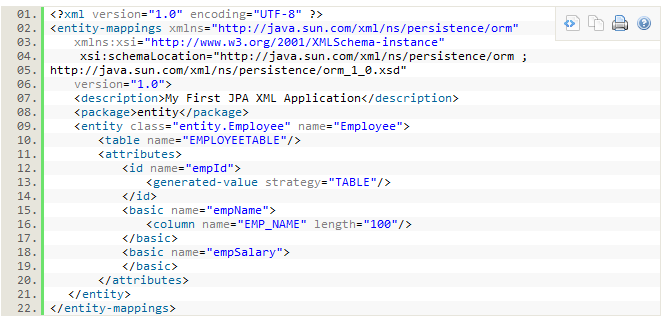 http://java.dzone.com/articles/persisting-entity-classes
Hibernate *.hbm.xml Mappings
For each class
Define ClassName.hbm.xml
ClassName not required convention
Usually stored in same package
I like the convention of
src/main/java		(actual .java source)
src/main/resources	(any configuration files, et cetera)
src/main/hibernate	(I put all of my .hbm.xml here)
Matching folder/package structure to src/main/java
Optionally multiple classes in one .hbm.xml possible
Not common convention though
Becoming legacy in favor of JPA 2 XML or Annotations
Hibernate *.hbm.xml Mappings (2)
<?xml version="1.0"?>


<!DOCTYPE hibernate-mapping PUBLIC
        "-//Hibernate/Hibernate Mapping DTD 3.0//EN"
        "http://www.hibernate.org/dtd/hibernate-mapping-3.0.dtd">

<hibernate-mapping package="org.hibernate.tutorial.hbm">

    <class name="Event" table="EVENTS">
        <id name="id" column="EVENT_ID">
            <generator class="increment"/>
        </id>
        <property name="date" type="timestamp" column="EVENT_DATE"/>
        <property name="title"/>
    </class>

</hibernate-mapping>
Hibernate *.hbm.xml Mappings (3)
<?xml version="1.0"?>


<!DOCTYPE hibernate-mapping PUBLIC
        "-//Hibernate/Hibernate Mapping DTD 3.0//EN"
        "http://www.hibernate.org/dtd/hibernate-mapping-3.0.dtd">

<hibernate-mapping package="org.hibernate.tutorial.hbm">

    <class name="Event" table="EVENTS">
        <id name="id" column="EVENT_ID">
            <generator class="increment"/>
        </id>
        <property name="date" type="timestamp" column="EVENT_DATE"/>
        <property name="title"/>
    </class>

</hibernate-mapping>
Define what package for the class(es)
Hibernate *.hbm.xml Mappings (4)
<?xml version="1.0"?>


<!DOCTYPE hibernate-mapping PUBLIC
        "-//Hibernate/Hibernate Mapping DTD 3.0//EN"
        "http://www.hibernate.org/dtd/hibernate-mapping-3.0.dtd">

<hibernate-mapping package="org.hibernate.tutorial.hbm">

    <class name="Event" table="EVENTS">
        <id name="id" column="EVENT_ID">
            <generator class="increment"/>
        </id>
        <property name="date" type="timestamp" column="EVENT_DATE"/>
        <property name="title"/>
    </class>

</hibernate-mapping>
The class name and data store table
Hibernate *.hbm.xml Mappings (5)
<?xml version="1.0"?>


<!DOCTYPE hibernate-mapping PUBLIC
        "-//Hibernate/Hibernate Mapping DTD 3.0//EN"
        "http://www.hibernate.org/dtd/hibernate-mapping-3.0.dtd">

<hibernate-mapping package="org.hibernate.tutorial.hbm">

    <class name="Event" table="EVENTS">
        <id name="id" column="EVENT_ID">
            <generator class="increment"/>
        </id>
        <property name="date" type="timestamp" column="EVENT_DATE"/>
        <property name="title"/>
    </class>

</hibernate-mapping>
The properties of the class to save (getAttribute() or class.attribute style)
Hibernate Configuration
Need to define
Data source (database) connection
Engine, URI, credentials, etc
Pooling mechanism (Hibernate provides C3P0)
Mapping XML definitions or classes with annotations
You specify which ones to actually activate
Also allows for multiple databases and mappings
Many IDE and Ant tools exist to auto-create .hbm.xml and hibernate.cfg.xml/persistence.xml
JPA
Provides some auto-discovery at startup
Limited to jar files
Hibernate
Has XML or .properties (not used much)
Approaches
XML configuration file
Programmatic
hibernate.cfg.xml
Usually placed in root of the classpath (/hibernate.cfg.xml) for auto-detection.

You can also programmatically load it in code.
<?xml version='1.0' encoding='utf-8'?>

<!DOCTYPE hibernate-configuration PUBLIC
        "-//Hibernate/Hibernate Configuration DTD 3.0//EN"
        "http://www.hibernate.org/dtd/hibernate-configuration-3.0.dtd">

<hibernate-configuration>

    <session-factory>

        <!-- Database connection settings -->
        <property name="connection.driver_class">org.h2.Driver</property>
        <property name="connection.url">jdbc:h2:mem:db1;DB_CLOSE_DELAY=-1;MVCC=TRUE</property>
        <property name="connection.username">sa</property>
        <property name="connection.password"></property>

        <!-- JDBC connection pool (use the built-in) -->
        <property name="connection.pool_size">1</property>

        <!-- SQL dialect -->
        <property name="dialect">org.hibernate.dialect.H2Dialect</property>

        <!-- Disable the second-level cache  -->
        <property name="cache.provider_class">org.hibernate.cache.NoCacheProvider</property>

        <!-- Echo all executed SQL to stdout -->
        <property name="show_sql">true</property>

         <!-- Drop and re-create the database schema on startup -->
        <property name="hbm2ddl.auto">create</property>

        <!-- Names the annotated entity class -->
        <mapping class="org.hibernate.tutorial.annotations.Event"/>

    </session-factory>

</hibernate-configuration>
hibernate.cfg.xml (2)
<!-- Database connection settings -->
        <property name="connection.driver_class">org.h2.Driver</property>
        <property name="connection.url">jdbc:h2:mem:db1;DB_CLOSE_DELAY=-1;MVCC=TRUE</property>
        <property name="connection.username">sa</property>
        <property name="connection.password"></property>

You define the database settings in this manner
There are third party library extensions that allow the password inside hibernate.cfg.xml to be encrypted as well
Or you could use programmatic configuration instead
You can’t use system/environment variables inside the config
hibernate.cfg.xml (3)
<!-- SQL dialect -->
        <property name="dialect">org.hibernate.dialect.H2Dialect</property>

Depending on the database/data source you use you need to let Hibernate know how to talk to it.  Hibernate supports many data sources.

        <!-- Drop and re-create the database schema on startup -->
        <property name="hbm2ddl.auto">create</property>

You can have Hibernate:
“validate” - Exists and has expected tables/columns; don’t touch data/schema
“update” – Create if needed and update tables/columns if class has new fields
“create” – Drop any existing and create new (only at start of session)
“create-drop” – Same as create but also drop at end of session
Caveats of hbm2ddl.auto
Some people don’t recommend
“update” can mess up
Doesn’t remove renamed columns/attributes
Makes new one by default unless you update mapping
Migrations not perfect
Suppose add not null constraint after the fact
Existing nulls would blow up
Not recommended for production use anyway
Hibernate class tools like
SchemaExport and SchemaUpdate
Useful for getting auto-generated SQL migration/creation scripts
When set to “create” or “create-drop”
hbm2ddl.import_file – allow specifying /path/somefile.sql to run
(used to be hard coded “/import.sql”)
Needs to be in classpath
hibernate.cfg.xml (4)
<!-- Names the annotated entity class -->
<mapping class="org.hibernate.tutorial.annotations.Event"/>

For each class with annotations you provide a <mapping/> entry
For each .hbm.xml it looks like this instead
<mapping resource="org/hibernate/tutorial/domain/Event.hbm.xml"/>
Event.hbm.xml is in the classpath
No *.hbm.xml is possible, sorry.  See persistence.xml for wildcards or programmatic configuration.
persistence.xml
JPA 2 XML method
Similar idea to hibernate.cfg.xml
Additions
Allows defining EJB Persistence provider
Usually HibernatePersistence suffices
jar-file option
Allows auto-inclusion of any classes with annotations
No need for manual mapping like hibernate.cfg.xml
Also auto-includes any .hbm.xml files
Programmatic Configuration
Configuration cfg = new Configuration();
cfg.addResource("Item.hbm.xml");
cfg.addResource("Bid.hbm.xml");

Assumes the .hbm.xml are in the classpath
This example assumes the root
Programmatic Configuration (2)
Configuration cfg = new Configuration();
cfg.addClass(org.hibernate.auction.Item.class);
cfg.addClass(org.hibernate.auction.Bid.class);

Translates to “/org/hibernate/auction/Item.hbm.xml”
Again in classpath
Avoids hardcoded filenames (less work than updating hibernate.cfg.xml)
If class is annotated uses annotation versus xml
Programmatic Configuration (3)
Configuration cfg = new Configuration()
    .addClass(org.hibernate.auction.Item.class)
    .addClass(org.hibernate.auction.Bid.class)
    .setProperty("hibernate.dialect", "org.hibernate.dialect.MySQLInnoDBDialect")
    .setProperty("hibernate.connection.datasource", "java:comp/env/jdbc/test")
    .setProperty("hibernate.order_updates", "true");

Database settings can be configured as well
Note the “hibernate.” prefix on the options this time
Programmatic Configuration (4)
Configuration conf = new Configuration();
conf.configure().setProperty(“hibernate.connection.url”, “jdbc:mysql://”+host+”/”+dbname);

conf.setProperty(“hibernate.connection.username”, user);

conf.setProperty(“hibernate.connection.password”, password);

Load /hibernate.cfg.xml as defaults
Mappings still defined inside XML
Override database settings with run-time values
Mapping & Configuration Summary
Each Java class
Annotations or XML mapping file (.hbm.xml)
or JPA persistence orm.xml
You can mix annotations and XML mappings
Hibernate XML Configuration
Each class/.hbm.xml gets <mapping/> entry
Configure database
hibernate.cfg.xml
or for JPA use persistence.xml
Alternative
Programmatic configuration
Hybrid approach
Initializing Hibernate
try {
            // Create the SessionFactory from hibernate.cfg.xml
            return new Configuration().configure().buildSessionFactory();
} catch (Throwable ex) {
            // Make sure you log the exception, as it might be swallowed
            System.err.println("Initial SessionFactory creation failed." + ex);
            throw new ExceptionInInitializerError(ex);
}

SessionFactory returned is used later

Code from documentation at http://docs.jboss.org/hibernate/core/3.6/reference/en-US/html_single/#tutorial-firstapp-helpers
Saving Data
Session session = HibernateUtil.getSessionFactory().getCurrentSession();
session.beginTransaction();

Event theEvent = new Event();
theEvent.setTitle(title);
theEvent.setDate(theDate);

session.save(theEvent);

session.getTransaction().commit();


Just start a transaction similar to how you do in databases
Loading Data
Session session = HibernateUtil.getSessionFactory().getCurrentSession();
session.beginTransaction();  // important even for query
List result = session.createQuery("from Event").list();
session.getTransaction().commit();
return result;

Note the “from Event” which is SQL like
Known as HQL
More complex queries possible
See http://docs.jboss.org/hibernate/core/3.6/reference/en-US/html/queryhql.html
Querying Data
Remember don’t use string concatenation to form queries
Bad:  “from Users where id=” + paramUserId
Why?  SQL Injection Vulnerabilities
paramUserId = “1 OR 1=1”
Use Queries instead
List cats = sess.createCriteria(Cat.class)    .add( Restrictions.like("name", "Fritz%") )    .add( Restrictions.between("weight", minWeight, max) )    .list();
http://docs.jboss.org/hibernate/core/3.6/reference/en-US/html_single/#querycriteria
List cats = session.createQuery(	“from Cat as cat where cat.birthdate < ?“)    .setDate(0, date)    .list();
http://docs.jboss.org/hibernate/core/3.6/reference/en-US/html_single/#objectstate-querying
Closing Connection
sessionFactory.close();

Closes resources
Connection pools
Caches
Etc.
Session and Thread Safety
org.hibernate.Session
Don’t use the deprecated class org.hibernate.classic.Session
NOT thread safe
Each thread should call SessionFactory.getCurrentSession()
Versus .openSession() which has
No automatic close management
No automatic association to a thread
Sample Code
Sample1
Creates new database (if needed)
Located in “./../SampleDatabase/Database”
Parent of current directory
HSQLDB database engine
Populates database with data
Queries database for data
Outputs results
Sample 2
Reads existing database
Same database from Sample 1
Opens in “update” schema mode
Has MODIFIED “Sample” class
Added an attribute
Adds a new single entry
Will have additional attribute
Outputs found objects
Schema Updating
View updated database schema
Run Sample 1 first
View table schema with command below
Run Sample 2 next
View table schema with command below
Note the addition of another field in the table
On command line java -cp /path/to/hsqldb-2.2.4.jar org.hsqldb.util.DatabaseManager -user sa -url "jdbc:hsqldb:file:./SampleDatabase/Database“
All one line
Hsqldb jar probably in %USERPROFILE%\.m2\repository\org\hsqldb\hsqldb\2.2.4\hsqldb-2.2.4.jar
SampleDatabase path may need updated unless you are in the parent folder of the two sample code directories
References
References
Hibernate.org
http://docs.jboss.org/hibernate/core/3.6/quickstart/en-US/html_single/
http://docs.jboss.org/hibernate/core/3.6/reference/en-US/html_single/